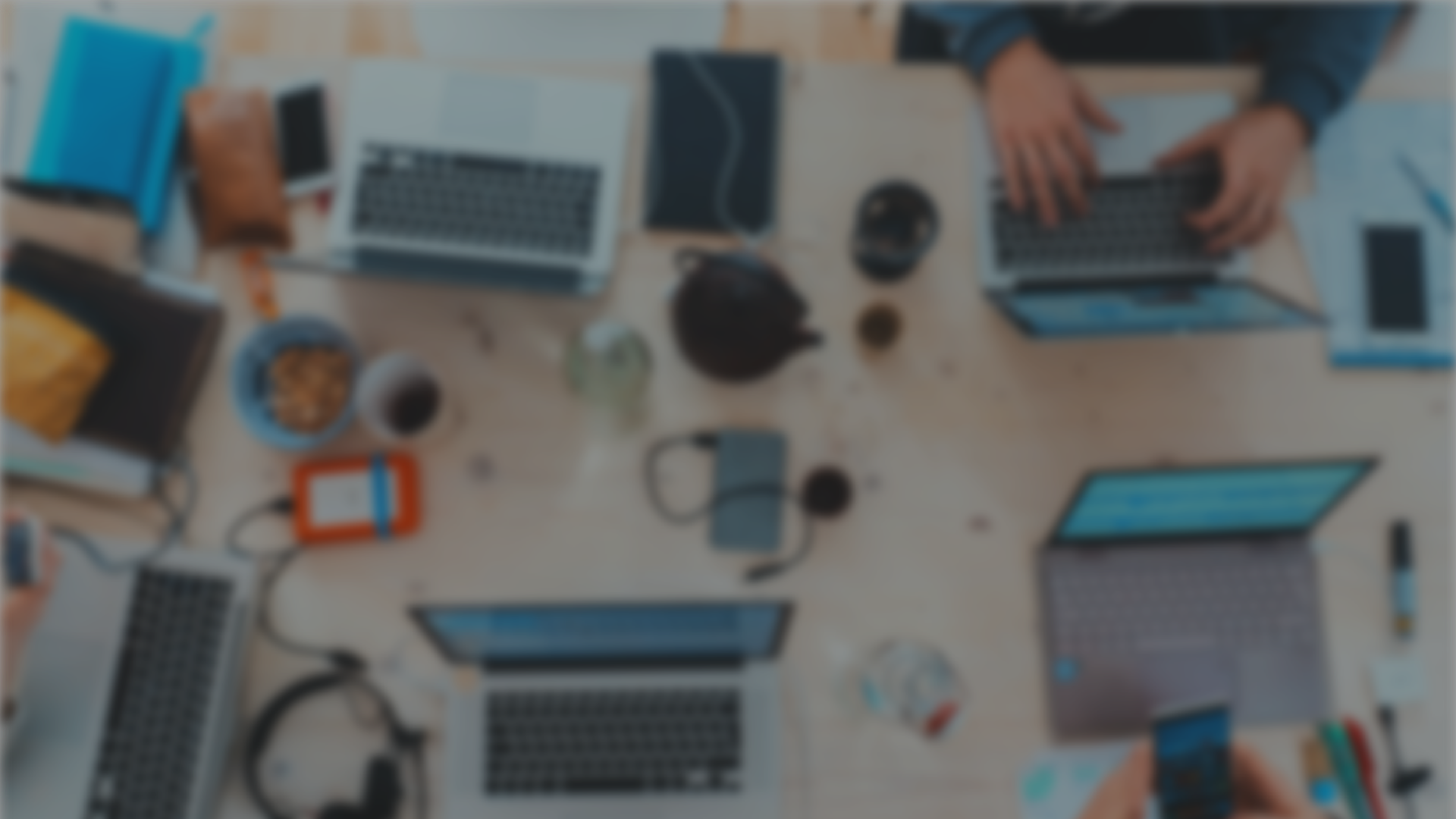 Sprint 65Show and Tell22 January 2025
G Squad
Digital Team
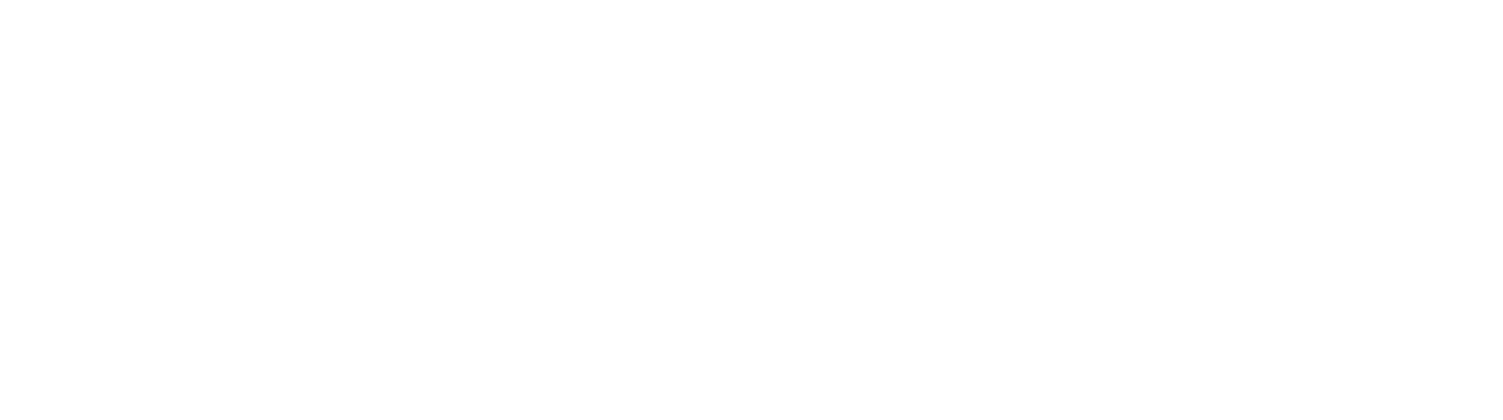 Sprint 65
Intro
Sprint Goals
Investigate new case management wireframe/view for complaints
Housing alterations live
Develop outstanding Council Tax wireframes to plan go live.
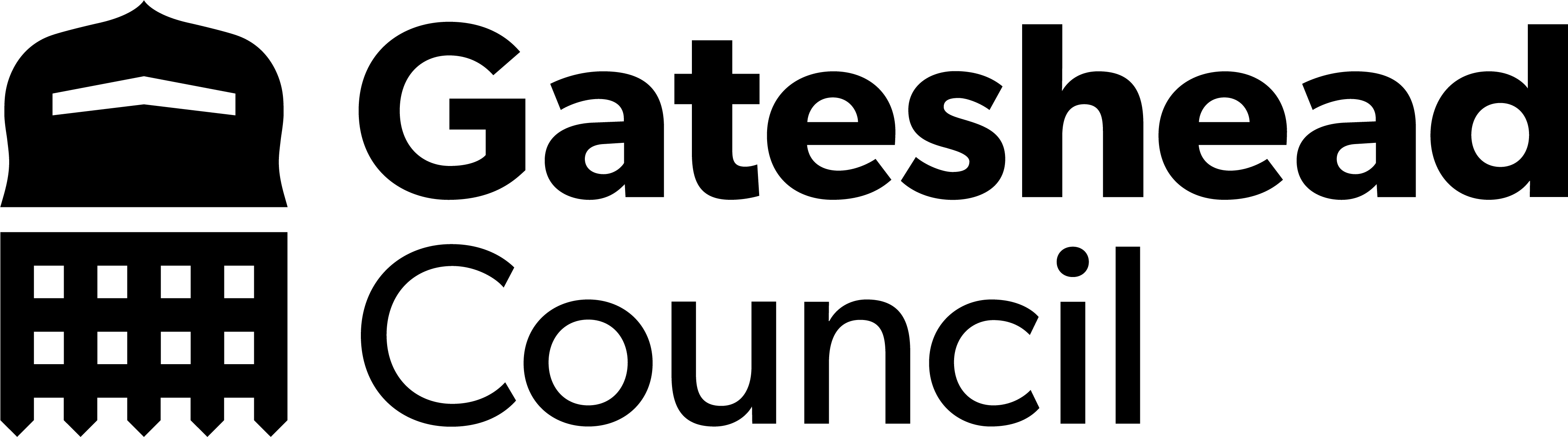 Sprint 65
Development
Housing alterations
Update
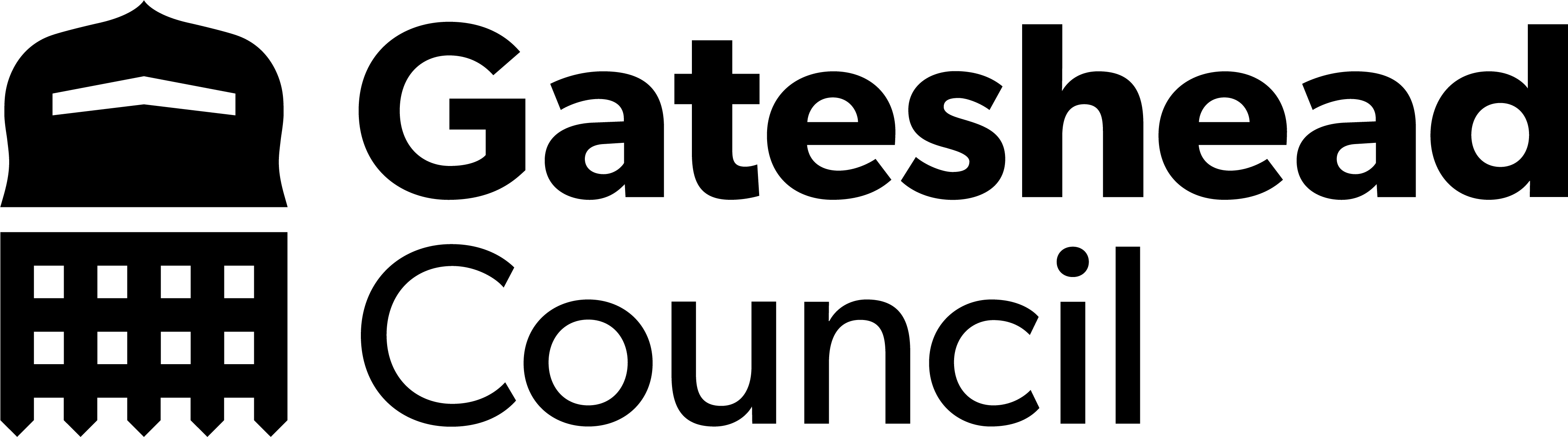 Sprint 65
Discovery
Minor works
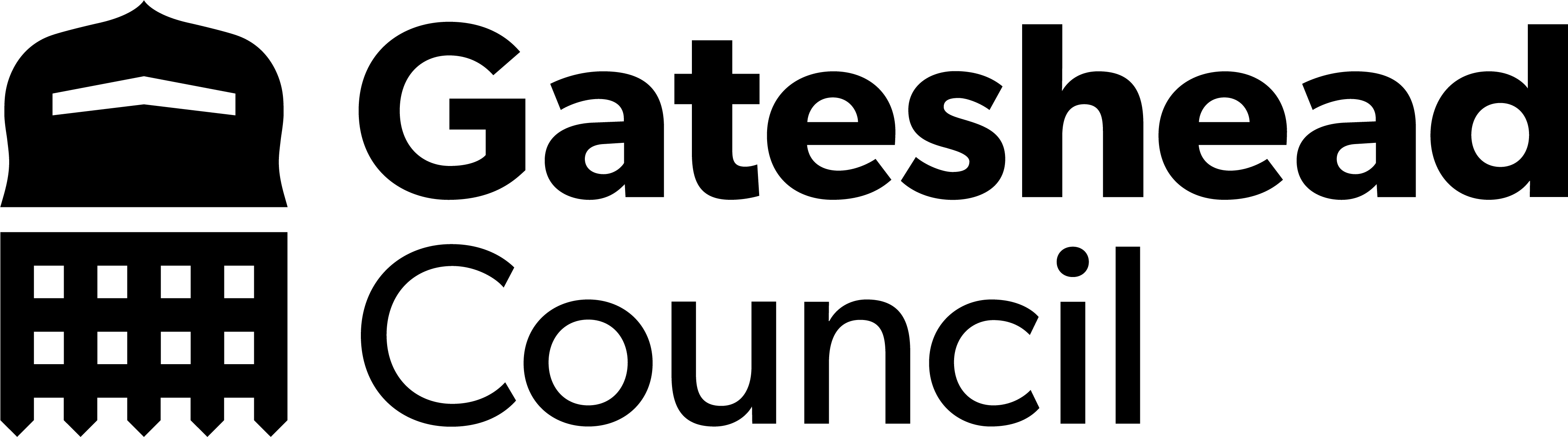 Sprint 65
Development
Council Tax
Update
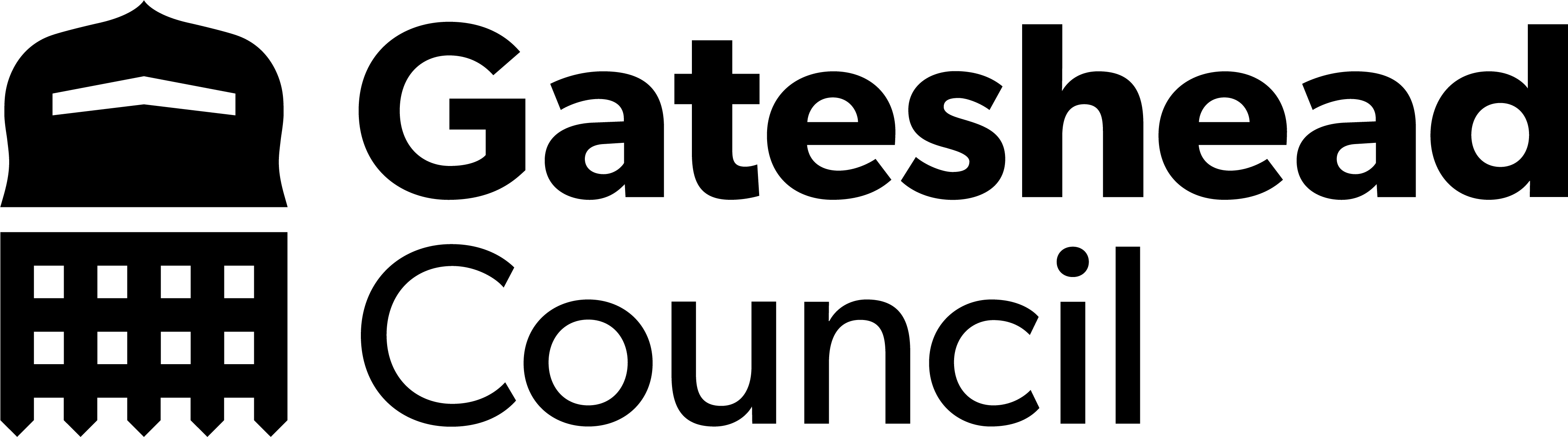 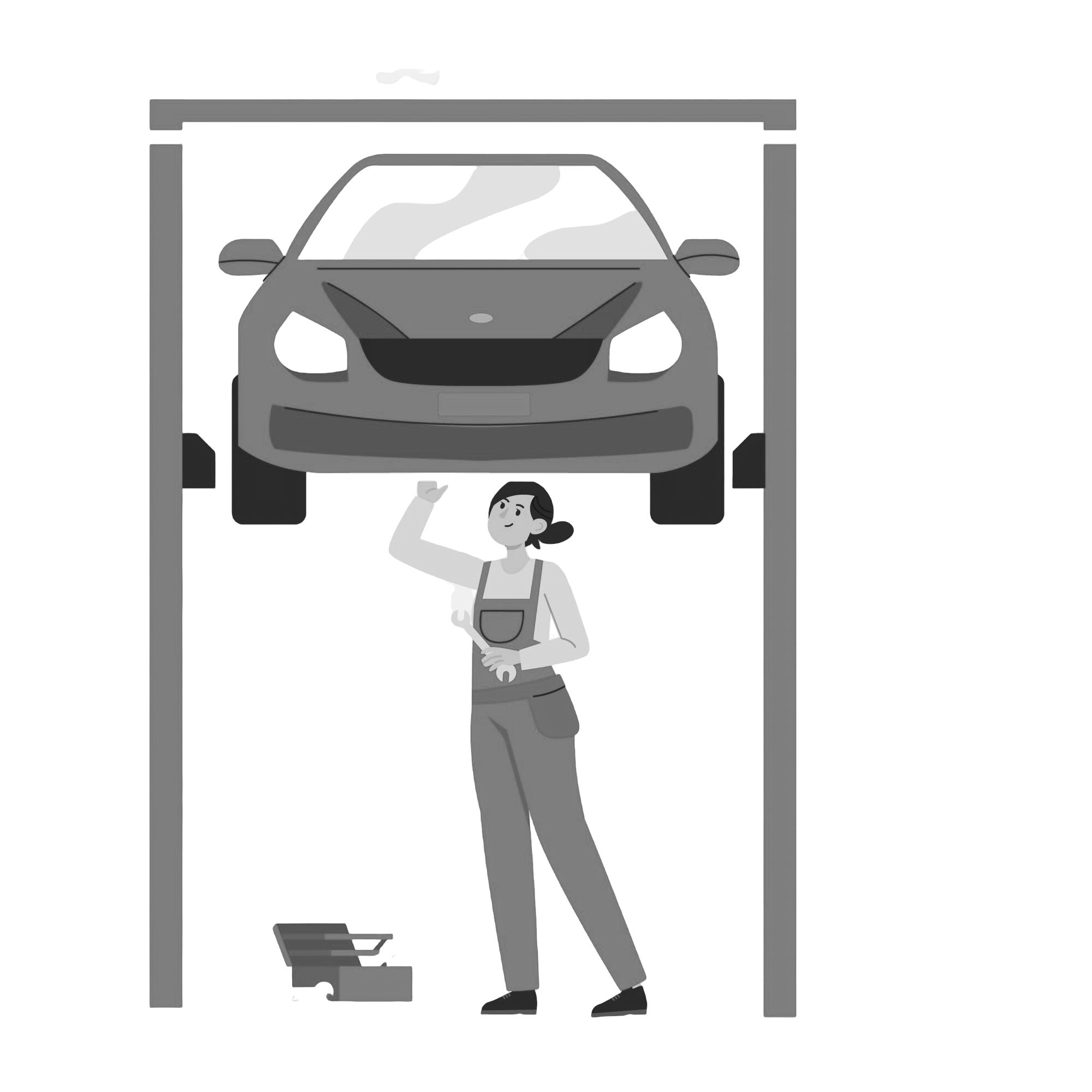 Sprint 65
Development
Council Tax apprentice discount
Demo
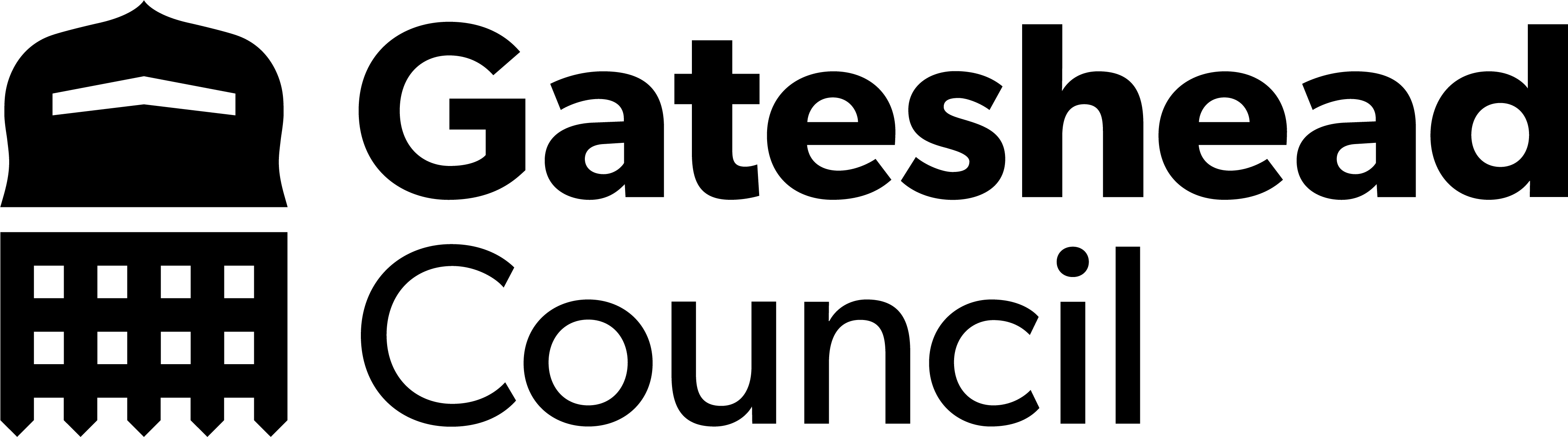 Sprint 65
Development
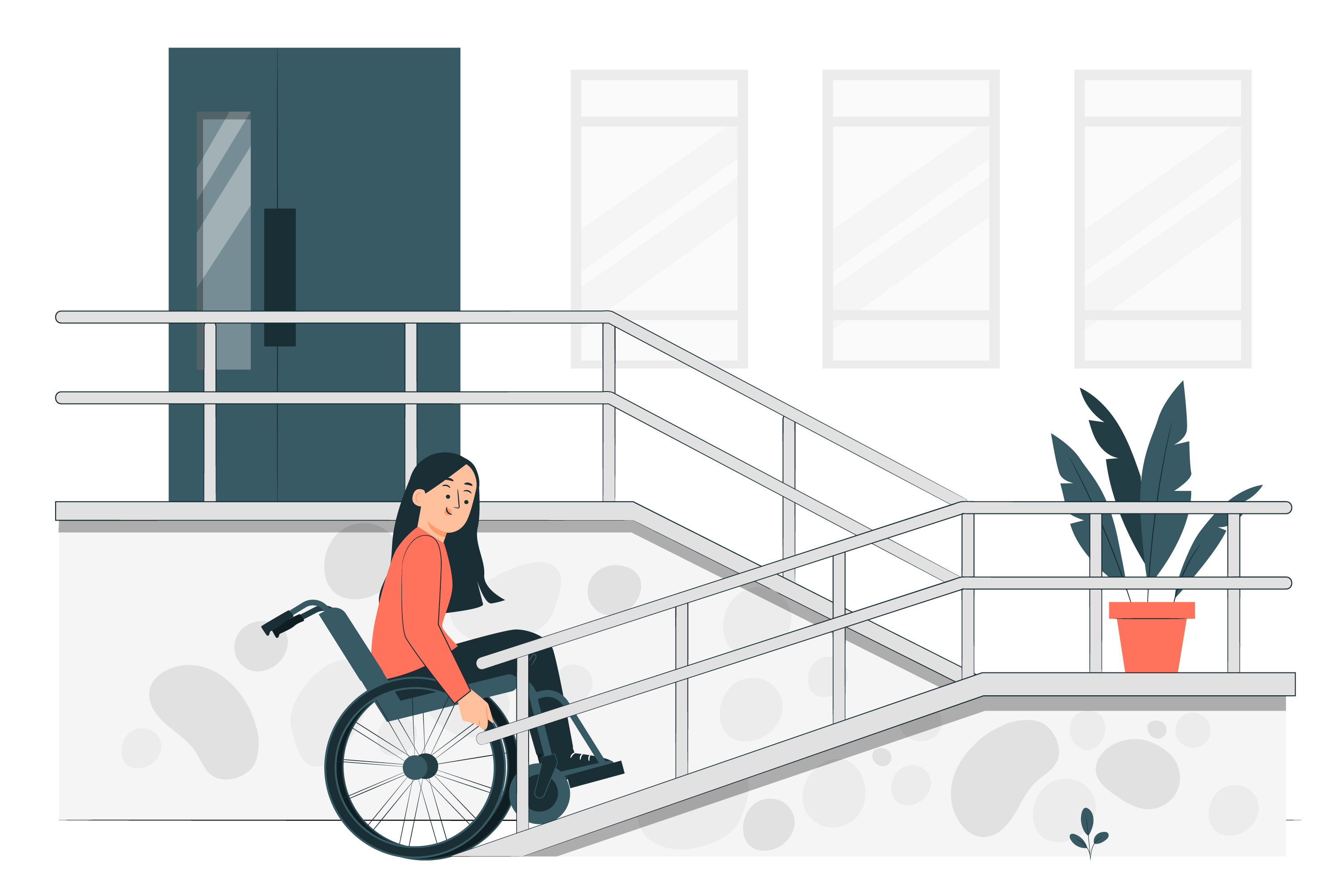 Council Tax disabled reduction
Demo
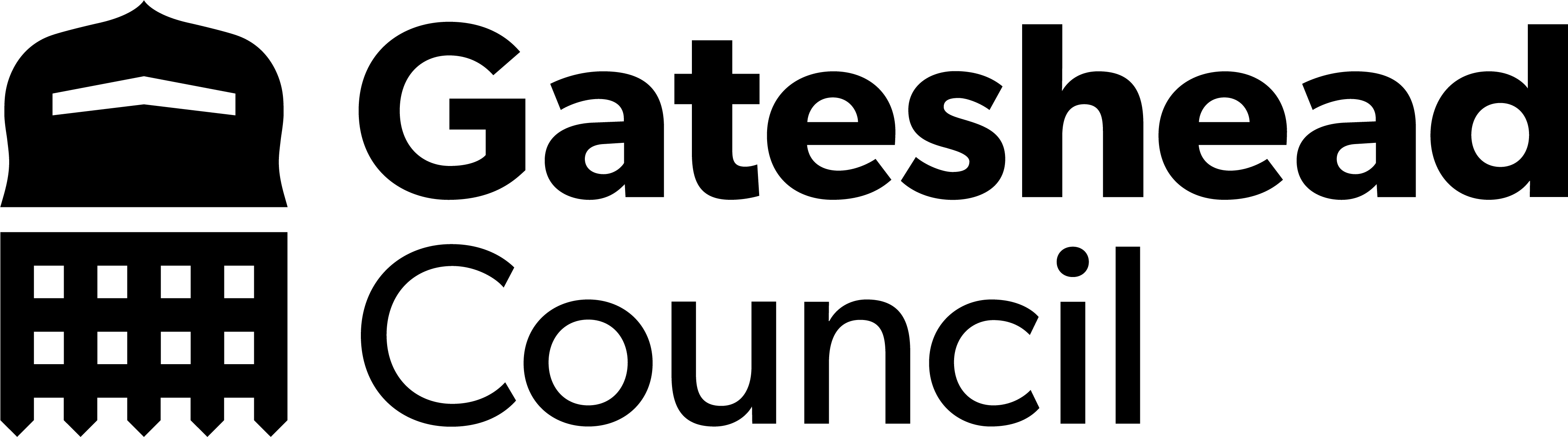 Sprint 65
Development
Council Tax Digital Envelope / e-billing
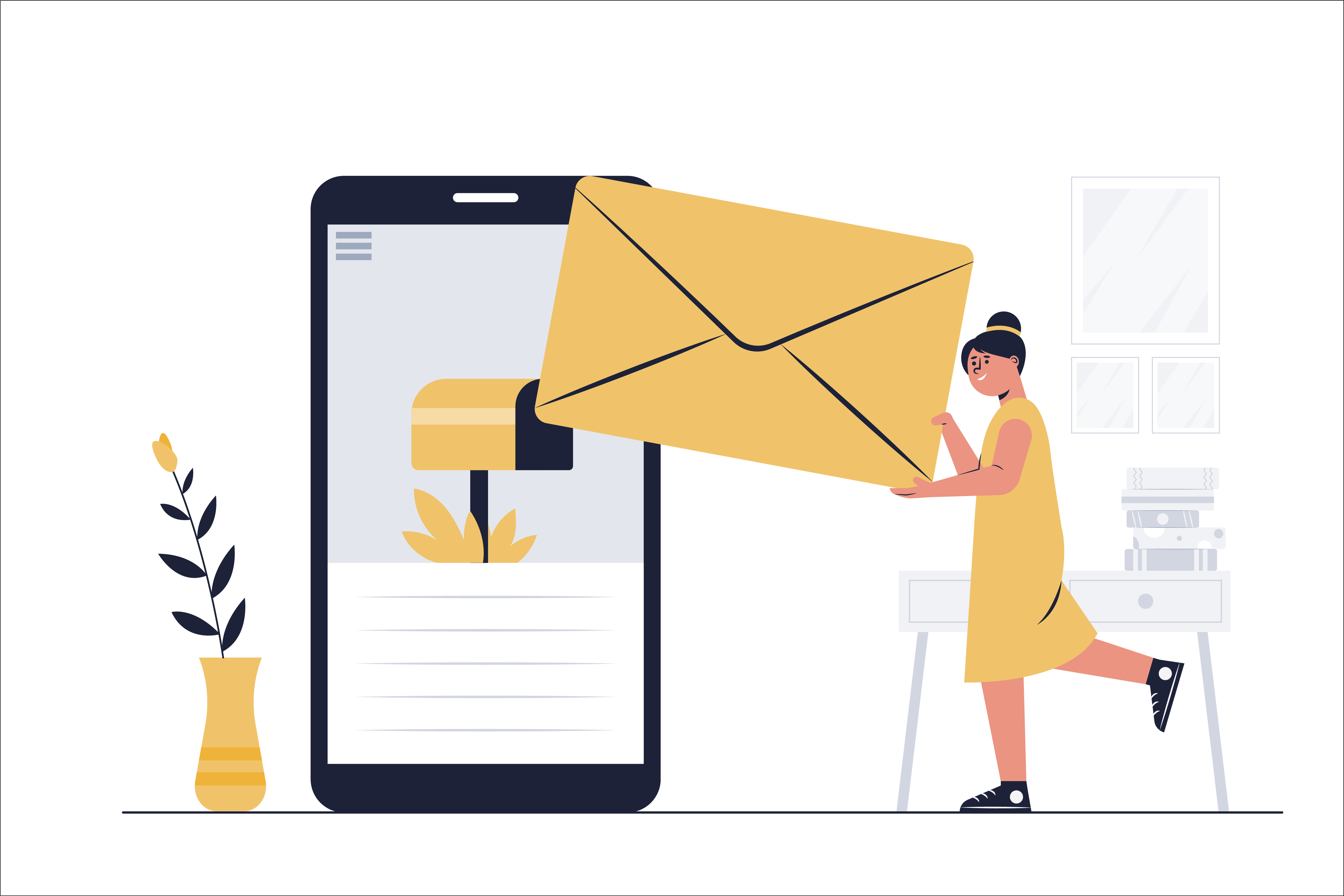 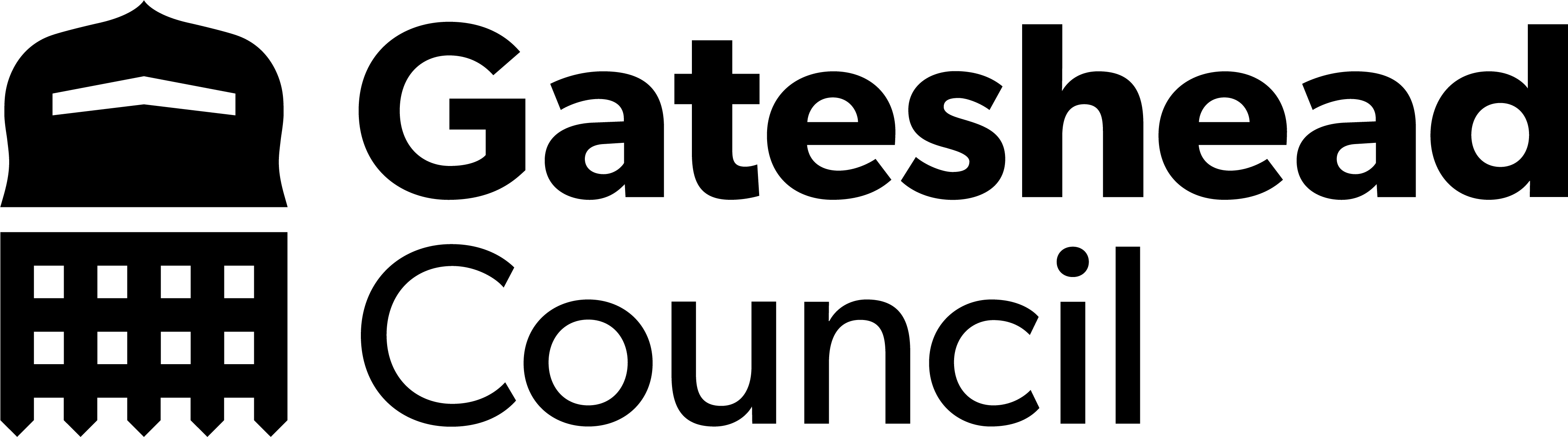 Sprint 65
Conclusion
What’s next?
Digital envelope sign up form development
Mobile elevated working platforms form development
TTRO – final updates before launch
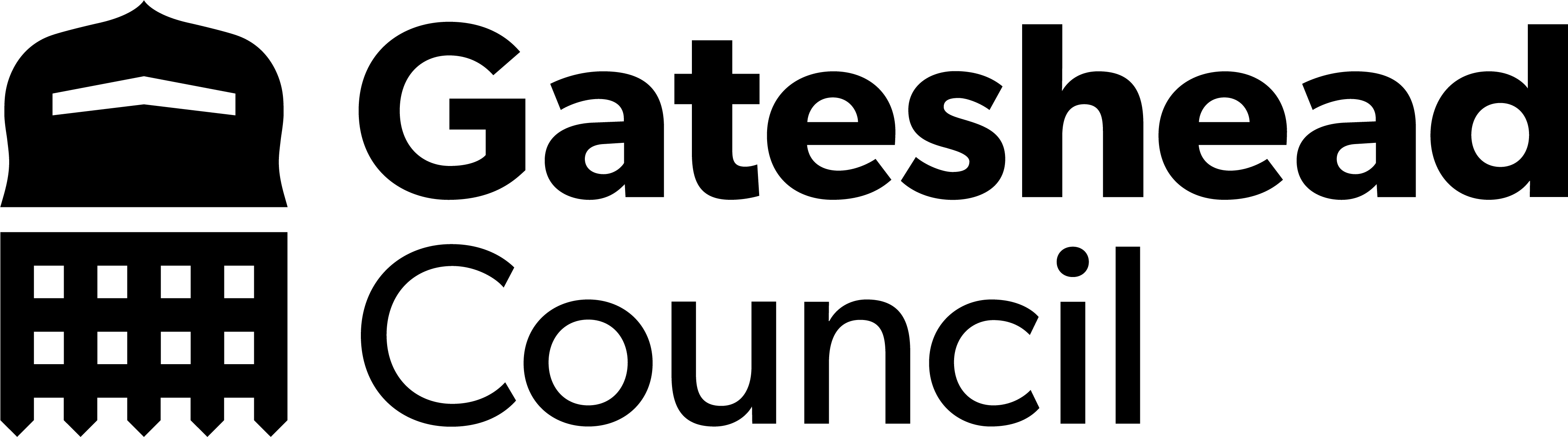 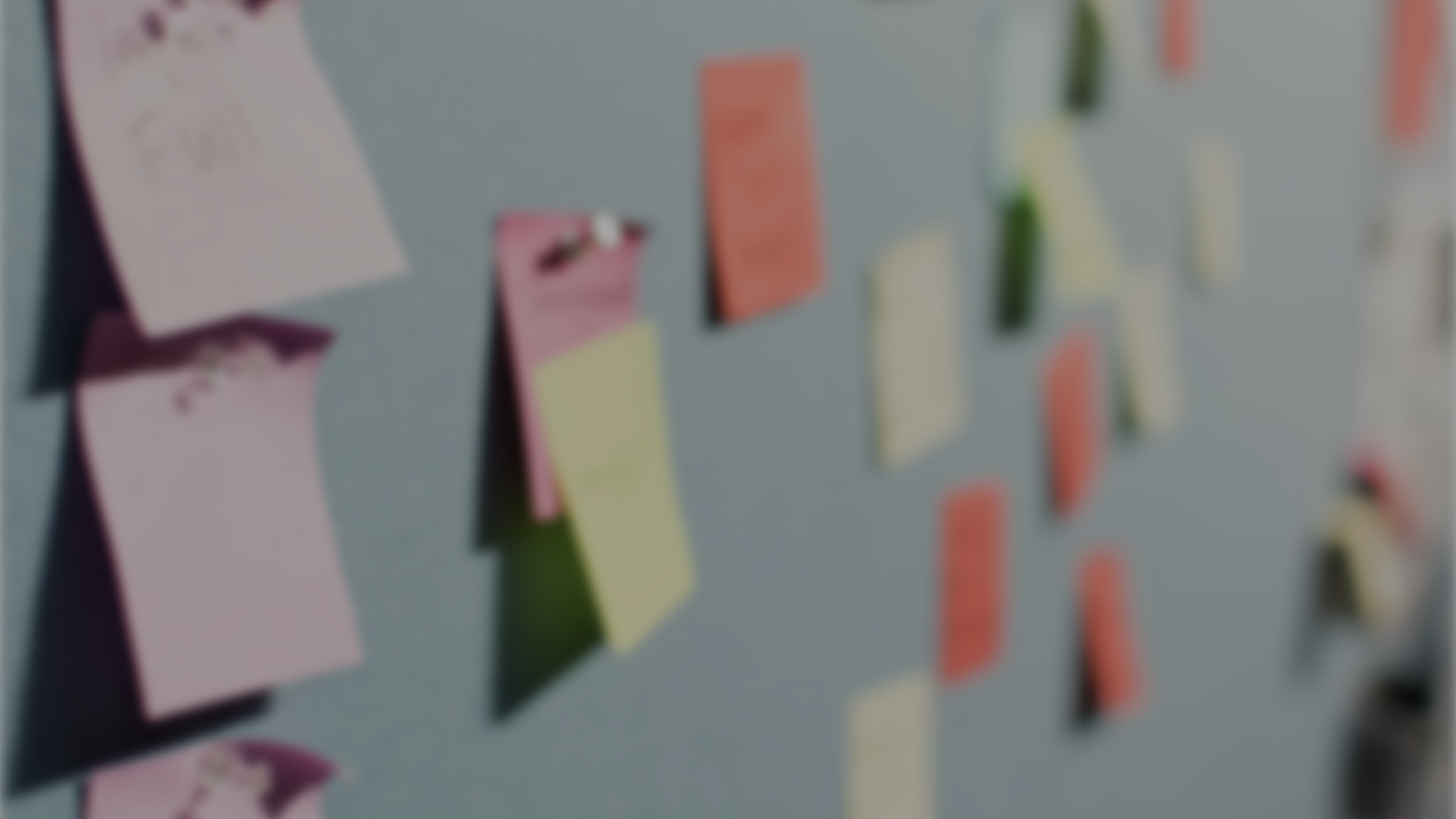 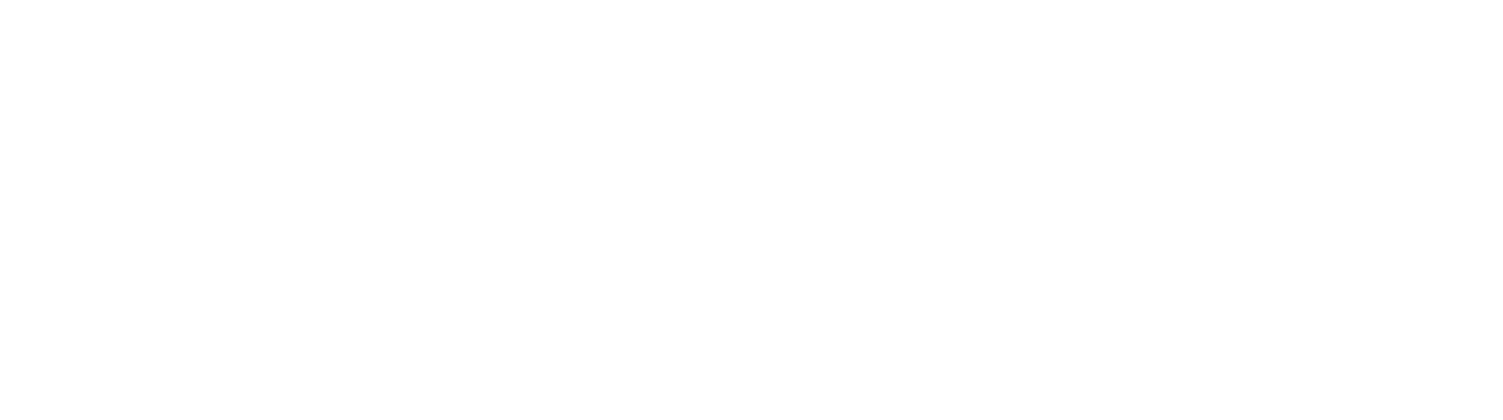